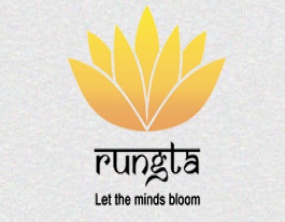 RUNGTA COLLEGE OF DENTAL SCIENCES AND RESEARCH

Dept of Prosthodontics

3rd Year BDS
Acrylization of Partial denture bases
Presented By:
 
Dr.Shilpi Karpathak
Professor
Dept of Prosthodontics
Specific Learning Objective
contents
Introduction
Waxing denture base contours
Contouring a denture base
Split-mold investing
Wax elimination
Packing the acrylic resin denture base
Processing the partial denture
Deflasking the partial denture
Correcting processing error
Decasting the partial denture
Finishing and polishing the partial denture
Summary
Take Home message
References
Waxing denture base contours
Denture base contours should be completed in such a manner that they will enhance the retention and stability of a prosthesis. 
In general, the denture base contours for a removable partial denture should be nearly identical to those used for a complete denture. 
The primary differences are encountered when the operator waxes to and around exposed portions of the metal framework.
The importance of well-defined external and internal finish lines becomes obvious during the waxing process.
 If finish lines are not sharply defined, the metal-to-plastic joints will be difficult to establish and maintain. 
Acrylic resin should never be finished to a fine edge because it lacks strength and over a period of time will separate from the metal with resulting seepage of oral fluids and discoloration of the plastic in that area
When waxing external finish lines, the wax should be left with sufficient bulk to allow for the loss of resin that will take place during the finishing and polishing phases. 
The height of the resin should never be below the height of the metal.
On metal parts lacking a finish line, such as the approach arm of vertical projection clasps, the wax should be left thick enough so that the resin will have sufficient bulk to avoid separation and seepage. 
Slightly roughening the metal that will be covered by resin may enhance mechanical retention of the resin
Gingival contours should be esthetically pleasing and self-cleansing. Contours should reflect an appropriate amount of gingival recession. 
One of the most frequent errors in waxing is failure to keep the gingival contours of the prosthesis consistent with the gingival contours of the adjacent natural teeth.
This is particularly critical for anterior and premolar teeth. 
Frush and Fisher have offered several rules for determining the height of the gingival contour at various positions.
 For the central incisors, the gingival height should be slightly incisal to the high lip line. 
For the lateral incisors, it should be slightly incisal to the level established for the central incisors.
At the premolars, the gingival height should be slightly occlusal to the level established for the canines.
 From this point posteriorly, there should be a progression in which the clinical crowns appear slightly shorter.
 A slight bulge should be waxed apical to the gingival margin of each posterior tooth. 
This bulge acts as a secondary food table to help control food flow . 
Between the gingival bulge and the periphery of the denture base, a slight concavity should be provided.
The soft tissues of the cheek and fibers of the buccinator often fold into this area and help maintain the position of the prosthesis
Contouring a denture bas
1. Make certain the artificial teeth are firmly waxed in position. 
2. Soften small pieces of baseplate wax over a laboratory burner and mold them in position around the teeth and over the edentulous ridge. 
Make certain they are well adapted to exposed portions of the framework.
This technique of forming the denture base has several advantages.
 • The operator can exert more control than if the wax is melted and flowed onto denture base areas.
 • The wax may be more accurately positioned, thereby reducing the amount of carving that must be done
• This method results in reduced heat application and reduced tooth movement. 
If wax is melted and flowed onto the cast, the chances of tooth movement are significantly increased. 
3. Ensure that a minimum thickness of 2 mm is established for denture bases. Peripheries should exhibit gently rounded margins.
 4. Establish the borders of tooth-supported segments approximately 5 mm apical to the adjacent gingival margins. Final shaping may be accomplished at the insertion appointment.
 5. Refine buccal and lingual flanges to ensure the presence of appropriate convexities and concavities.
 6. Create gingival contours that are consistent with those of the adjacent natural teeth.
 7. Finish and polish wax surfaces. 8. Evaluate the occlusion to ensure that none of the teeth have moved during waxing procedures. Correct tooth arrangement as necessary
Split-mold investing
The purpose of investing the master cast and partial denture in dental stone is to provide a smooth, dense mold. 
Following completion of the investment process, wax is eliminated from the mold, and acrylic resin is used to fill the resultant cavity.
As the resin is processed, some dimensional changes in the resin occur.The prosthesis is then recovered from the mold, adjusted, and prepared for delivery.
 The investment process begins with a “split-mold” investment procedure. As the name implies, the completed mold contains the master cast and metal framework in one portion of a denture flask.
The artificial teeth are contained in the remaining portion of the denture flask. 
Although this method of investing requires special care, it provides excellent results and is commonly used in removable partial denture construction.
Preparing flasks
Denture flasks must be kept in good condition. This may be accomplished using common sense and a minimal amount of maintenance. Assembled flasks should not rock when forces are applied. 
Unless there is solid metal-tometal contact between flask components, the forces applied to compress the resin may not be appropriately distributed. This may result in processing difficulties. As a result, denture flasks should be checked before each use. Flasks displaying a noticeable rock should be replaced. In addition to checking the flasks, a lubricant such as petroleum jelly should be applied periodically to the internal surfaces of each flask.
This prevents oxidation, which can alter the fit of these components. A thin film of petroleum jelly also should be placed on the internal surfaces of a flask before beginning the investment process.This prevents pitting of the flask’s surface and facilitates removal of the stone mold.
First investment layer
The investment process for a removable partial denture consists of four major steps.The first step or “pour” is similar to that used in the complete denture investment process. The base of the master cast is examined for roughness, irregularities, and voids. Bubbles or voids are filled with baseplate wax, and the surface of the cast is painted with gypsum separating medium.Alternatively, tinfoil may be adapted to the base of the cast. 
It is important to note that lubricants such as petroleum jelly and silicone ointment should be avoided. These lubricants occupy space on the surface of a cast and permit movement of the cast within the mold. This may result in noticeable errors in the finished prosthesis
Second investment layer
The second mix also is made using a Type III or IV dental stone.This layer is molded over the master cast and metal framework, covering everything but the waxed denture bases and the denture teeth.
 It is essential that no undercuts be present when the assembly is viewed from above. The second and third investment layers must separate cleanly following wax elimination. Any undercut in the second layer would prevent this and greatly complicate packing procedures.
Third and fourth investment layers
A third mix of dental stone is prepared. The stone is painted onto the wax base and prosthetic teeth using a relatively stiff brush . 
Care is taken not to trap air bubbles around the necks of the teeth. At this stage, the middle portion of the flask is positioned and the remaining stone is vibrated into the flask.
The occlusal surfaces of the denture teeth are uncovered with the index finger, and the soft stone is shaped to form a concavity into which the final mix will be poured. The surface of the third layer is left slightly rough to hold the fourth layer in position. 
Exposed stone surfaces are painted with a gypsum separating medium and soaked in supernatant dental
Wax elimination
If the separating medium does not spread evenly on the stone surface or if it tends to “ball up” in certain areas, it should be suspected that wax elimination was not complete. If necessary, stone surfaces should be cleaned again
Packing the acrylic resin denture base
If the operator chooses to characterize or stain a denture base, the coloration process should be accomplished before the bulk denture base resin is prepared. Resin stains are available in a variety of shades . 
The polymer (ie, powder) is sprinkled onto the appropriate surfaces of the mold. Monomer is then applied using a fine-tipped dropper. The amount of monomer is carefully controlled so the stain will not flow from its intended location. Upon completion of this process, the flask is closed to prevent evaporation of the monomer
Processing the partial denture
After they have been bench cured for 1 hour, the flask and press are placed in a curing unit. If an electric unit is not available, the processing can be accomplished in any large
etal container holding water. There must be enough water to completely cover the flask press to make certain that heat is being applied evenly. Heat-activated acrylic resin is processed at 74°C . Lower temperatures will not activate the resin to produce the polymerization reaction, while higher temperatures will cause polymerization to proceed too rapidly and will bring about a rapid elevation of the internal temperature of the resin.
This rapid rise in temperature may result in boiling of the monomer, which is one cause of porosity in denture base resins.
Deflasking the partial dentur
Recovery of a prosthesis from the denture flask requires thought and patience. The stone mold is first removed from the flask itself. In turn, the layers of investment are carefully removed.
Finishing and polishing the partial denture
There are three areas of primary concern during finishing and polishing procedures. 
They are (1) the cameo or external surfaces of the denture base, (2) the periphery or borders of the denture base, and (3) resin-metal and resin–artificial tooth interfaces
Summary
Stewert’s Clinical Removable Partial Prosthodontics, 4th Edition
Textbook of Prosthodontics, V.Rangarajan 2nd Edition